Lecture 1: Introduction to Computer Systems
CS 105
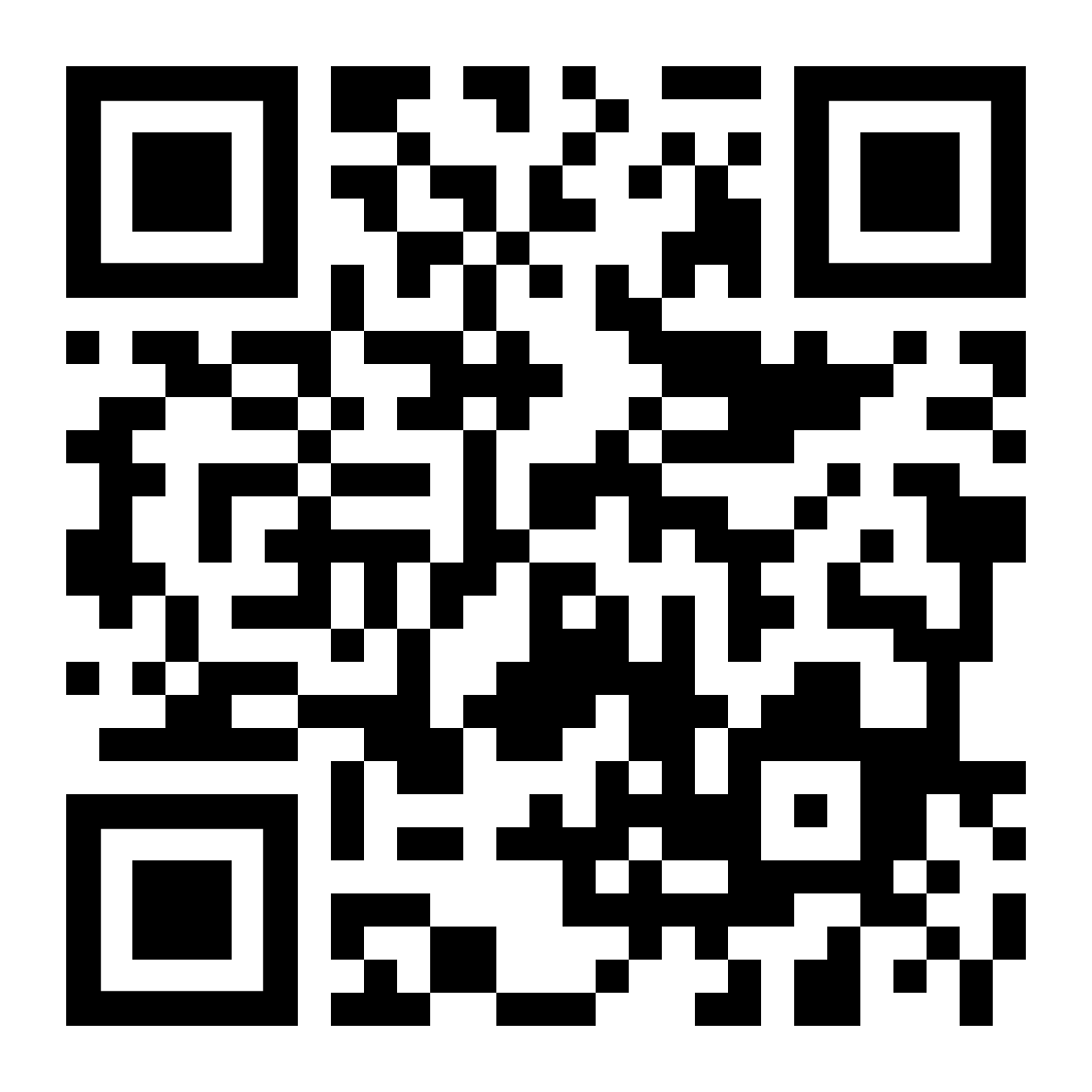 https://cs.pomona.edu/classes/cs105/
Programming on Computers
We are very comfortable with “coding” by now
Variables, values, conditionals, loops, functions…
But: we are interested in writing programs that run on computers
Sometimes, we need more fine-grained control (or at least more precise information) about what is happening in the actual processor and memory
This can lead to confusing situations and new subtleties
This class is to help you handle those times
[Speaker Notes: Example 1: 
 40000 * 40000  ➙ 1600000000
 50000 * 50000  ➙ ??
Example 2: 
 (2^30 + -2^30) + 3.14 ➙ 3.14
 2^30 + (-2^30 + 3.14) ➙ 0]
Correctness
Example 1: Is x2 ≥ 0?
Floats: Yes!
Ints: Maybe…

Example 2: Is (x + y) + z  =  x + (y + z)?
Ints: Yes!
Floats: Maybe…
[Speaker Notes: Example 1: 
 40000 * 40000  ➙ 1600000000
 50000 * 50000  ➙ ??
Example 2: 
 (2^30 + -2^30) + 3.14 ➙ 3.14
 2^30 + (-2^30 + 3.14) ➙ 0]
Performance
void copyij(int src[2048][2048],
            int dst[2048][2048]){
  int i,j;
  for (i = 0; i < 2048; i++){
    for (j = 0; j < 2048; j++){
      dst[i][j] = src[i][j];
    }
  }
}
void copyji(int src[2048][2048],
            int dst[2048][2048]){
  int i,j;
  for (j = 0; j < 2048; j++){
    for (i = 0; i < 2048; i++){
      dst[i][j] = src[i][j];
    }
  }
}
4.3ms
81.8ms
[Speaker Notes: 2.0 GHz Intel Core i7 Haswell

Hierarchical memory organization
Performance depends on access patterns
Including how step through multi-dimensional array]
Security
int buggy_authenticate(){
  char password[4]; // allocate space to store a string
  gets(password);   // initialize string from user input

  return 0;         // always returns False
}

void example3(){
  if(buggy_authenticate()){ // equivalent to if False 
    printf("The answer is 42\n"); // should never happen
  } else {
    printf("Unauthenticated User (correct behavior)\n");
  }
}
Bits
Bits
a bit is a binary digit that can have two possible values

can be physically represented with a two state device
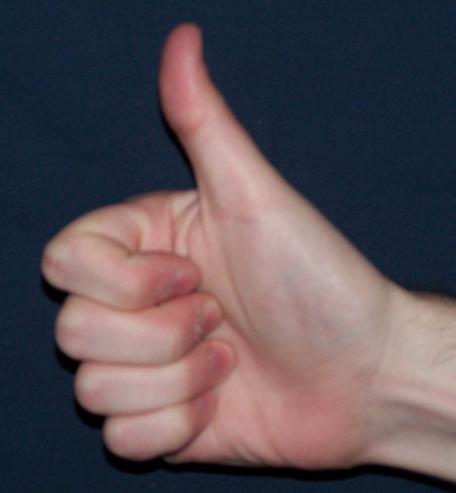 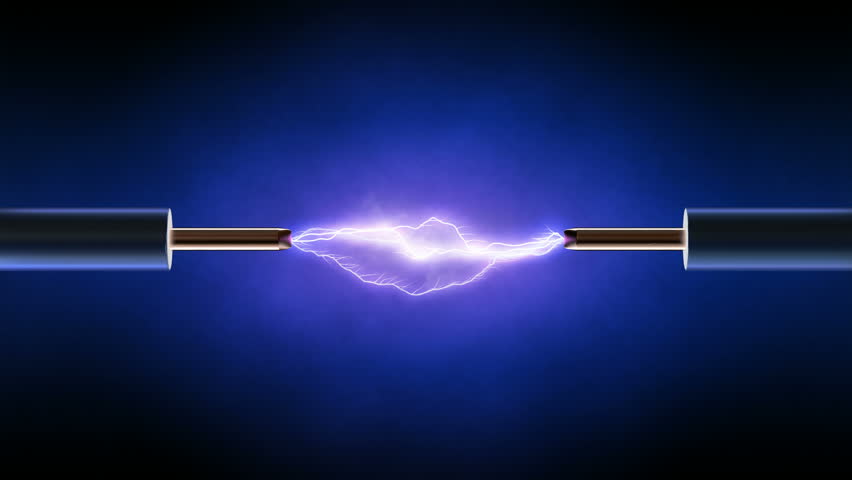 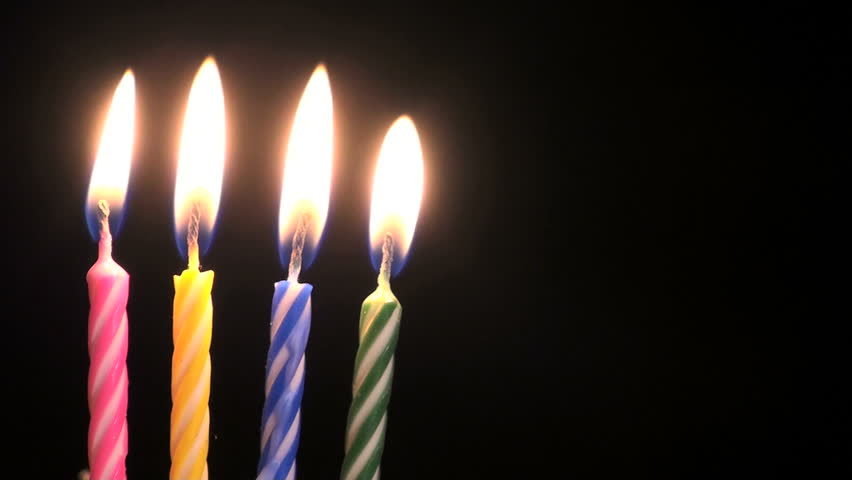 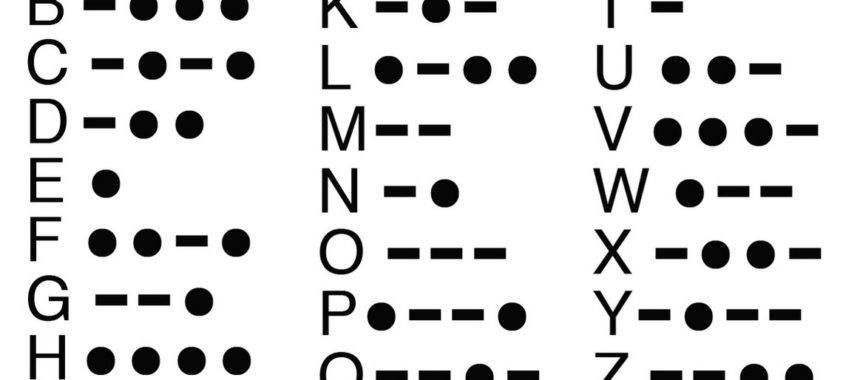 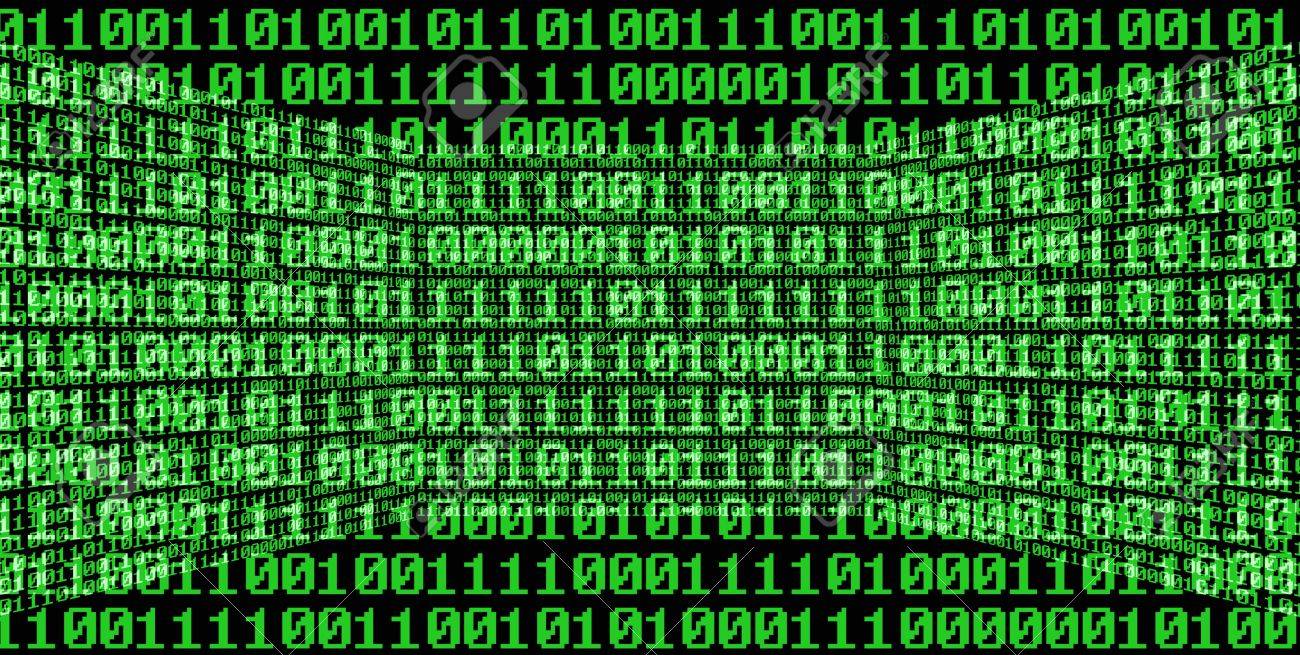 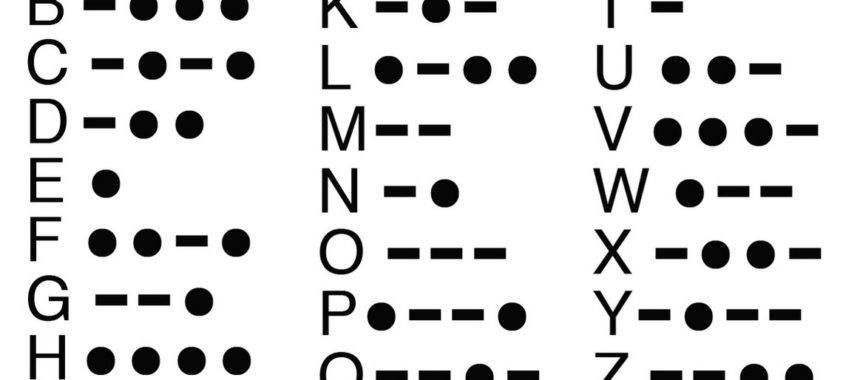 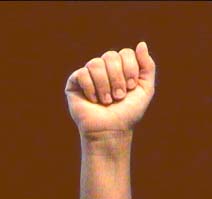 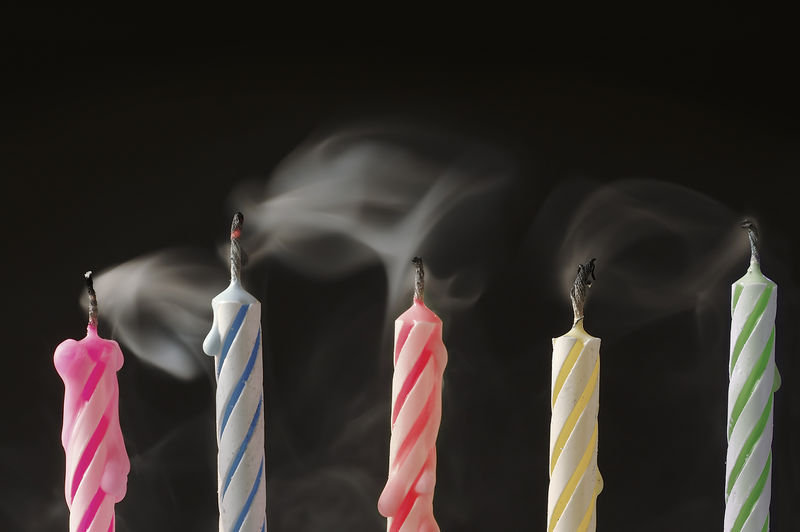 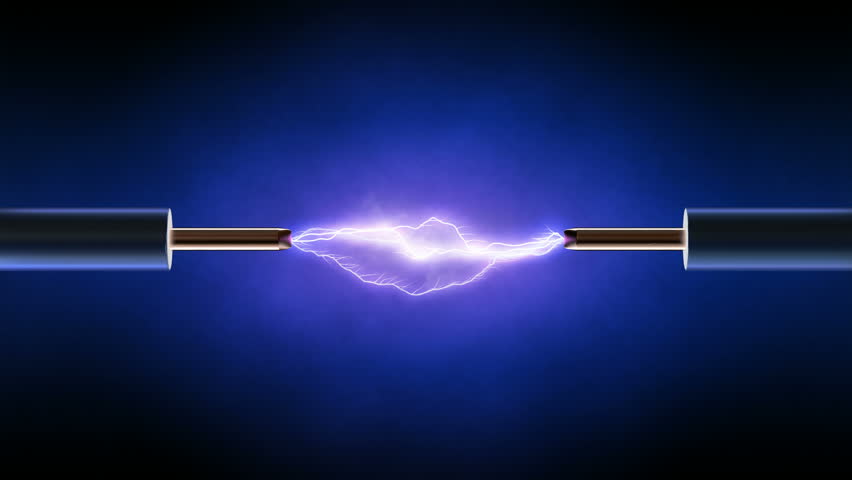 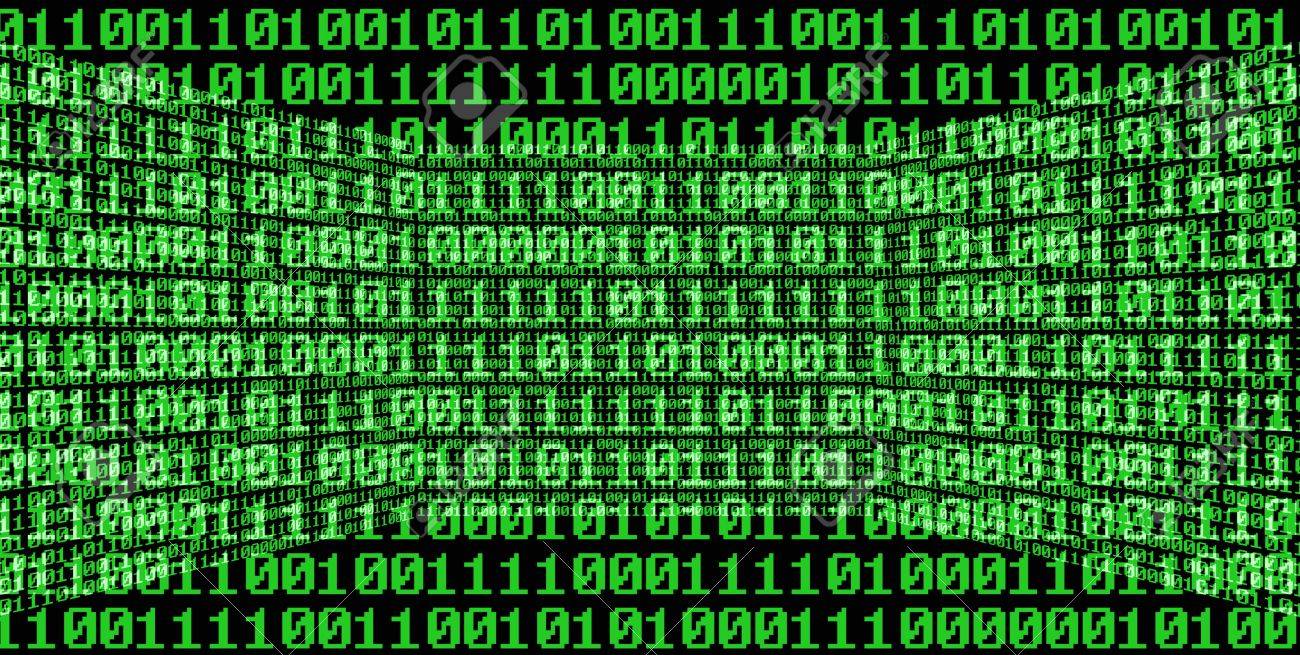 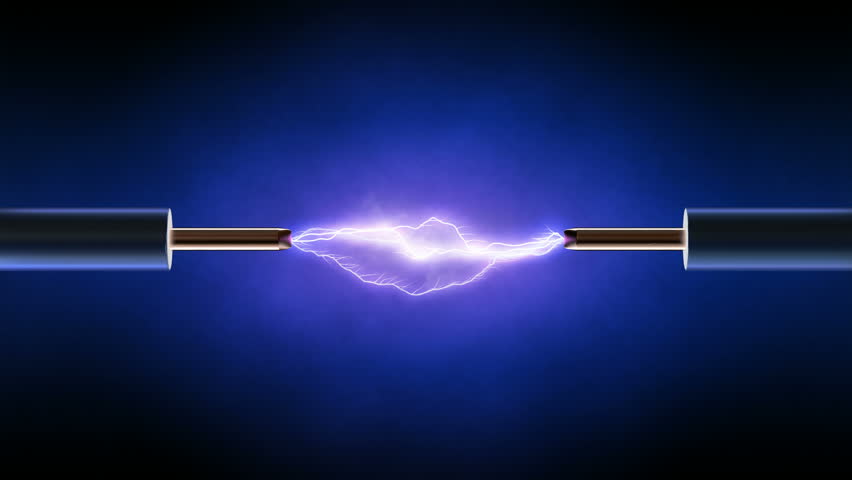 Storing bits
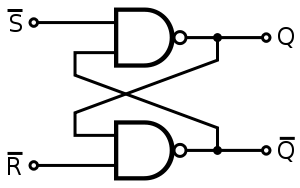 Static random access memory (SRAM): stores each bit of data in a flip-flop, a circuit with two stable states 
Dynamic Memory (DRAM): stores each bit of data in a capacitor, which stores energy in an electric field (or not)
Magnetic Disk: regions of the platter are magnetized with either N-S polarity or   S-N polarity
Optical Disk: stores bits as tiny indentations (pits) or not (lands) that reflect light differently
Flash Disk: electrons are stored in one of two gates separated by oxide layers
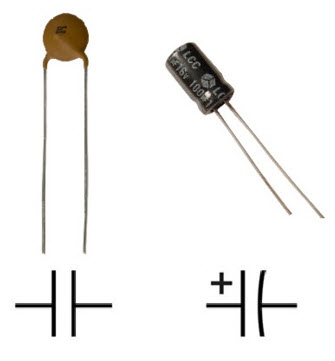 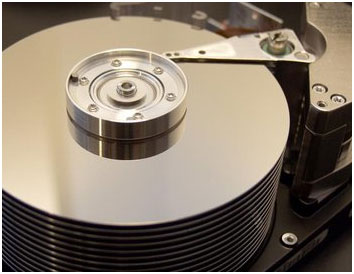 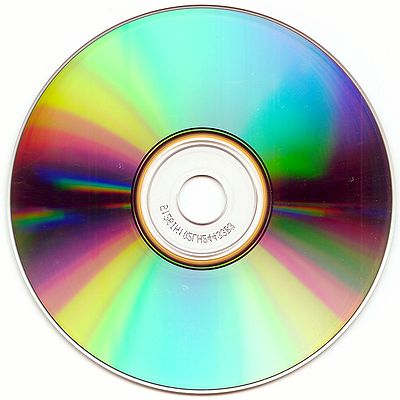 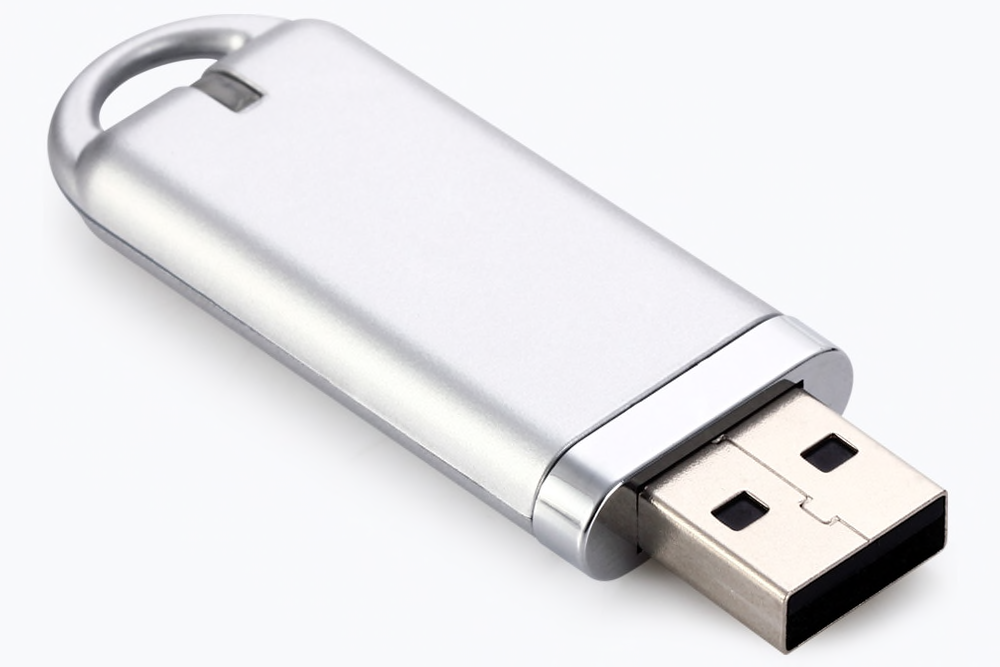 Boolean Algebra
Developed by George Boole in 19th Century
Algebraic representation of logic---encode “True” as 1 and “False” as 0







How does this map to set operations?
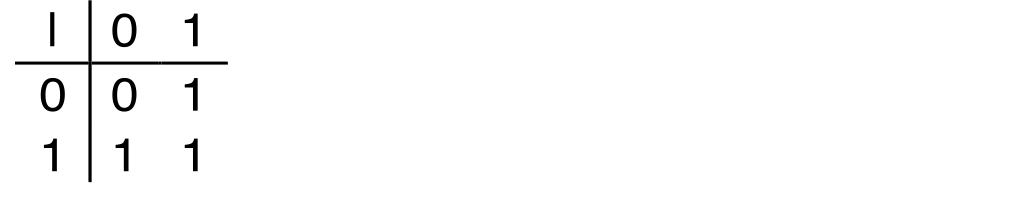 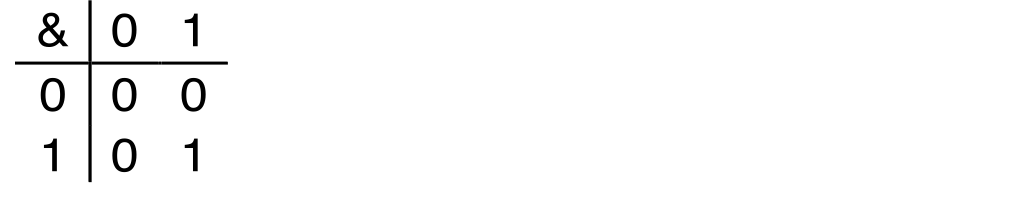 And
Or
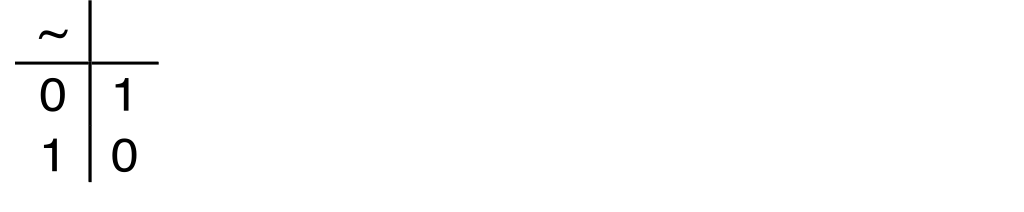 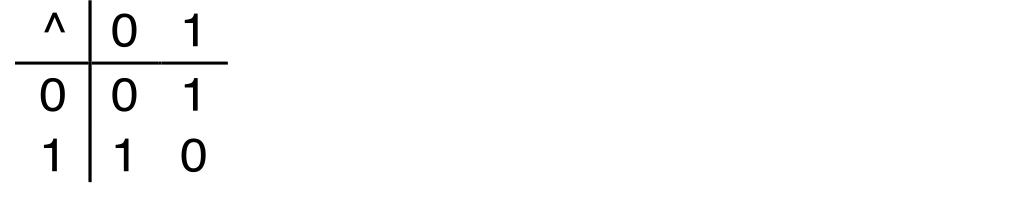 Not
Exclusive-Or (Xor)
Exercise 1: Boolean Operations
Evaluate each of the following expressions
1 | (~1)
~( 1 | 1)
(~1) & 1
~( 1 ^ 1)
= 1 | 0 = 1
= ~ ( 1 ) = 0
= (0) & 1 = 0
= ~ ( 0 ) = 1
Bytes and Memory
bytes
Memory is an array of bits

A byte is a unit of eight bits

An index into the array of memory is an address, location, or pointer

We speak of the value in memory at an address
The value may be a single byte …
… or a multi-byte quantity starting at that address
1
00110111
1
1
0
1
1
0
3
0
1
11010001
0
0
0
1
0
1
1
2
1
01010011
1
0
0
1
0
1
1
0
0
01101100
0
1
1
0
1
1
0
0
General Boolean algebras
Bitwise operations on bytes
01101001
& 01010101
  01000001
01101001
| 01010101
  01111101
01101001
^ 01010101
  00111100
~ 01010101
  10101010
01000001
01111101
00111100
10101010
Exercise 2: Bitwise Operations
Assume: a = 01101100, b = 10101010

What are the results of evaluating the following Boolean operations?

~a
a & b
a | b
a ^ b
= 10010011
= 00101000
= 11101110
= 11000110
Bitwise vs Logical Operations
Bitwise Operators      &,  |,  ~,  ^ 
View arguments as bit vectors
operations applied bit-wise in parallel
Logical Operators      &&, ||, !
View 0 as “False”
View anything nonzero as “True”
Always return 0 or 1
Early termination
Exercise 3: Bitwise vs Logical Operations
10010011
~01101100
 ~00000000
~~01101100

 !01101100
 !00000000
!!01101100

01101100 & 10101010
01101100 | 10101010

01101100 && 10101010
01101100 || 10101010
11111111
01101100
00000000
00000001
00000001
00101000
11101110
00000001
00000001
Bit Shifting
Left Shift: 	x << y
Shift bit-vector x left y positions
Throw away extra bits on left
Fill with 0’s on right

Right Shift: 	x >> y
Shift bit-vector x right y positions
Throw away extra bits on right
Logical shift: Fill with 0’s on left
Arithmetic shift: Replicate most significant bit on left
Undefined Behavior if you shift amount < 0 or ≥ word size

Undefined behavior if you shift too big a signed value left
Choice between logical and arithmetic depends on the type of data

Undefined behavior if you shift a negative signed integer right
Example: Bit Shifting
01101001 << 4 
01101001 >>l 2 
01101001 >>a 4
10010000
00011010
00000110
[Speaker Notes: Note: Shift demo]
Exercise 4: Bit Shifting
10101010 << 4 
10101010 >>l 4 
10101010 >>a 4
10100000
00001010
11111010
[Speaker Notes: Note: Shift demo]
Bits and Bytes Require Interpretation
10001100 00001100 10101100 00000000
might be interpreted as

The integer 3,485,745
A floating point number close to 4.884569 x 10-39
The string “105”
A portion of an image or video
An address in memory
Information is Bits + Context
Logistics
The Course in a Nutshell
Textbooks (not required)
Bryant and O’Halloran, Computer Systems: A Programmer’s Perspective, third edition, Pearson, 2016 
Arpaci-Dusseau and Arpaci-Dusseau, Operating Systems: Three Easy Pieces, online, 2018
Classes
Tuesday and Thursday, 1:15-2:30pm in SCOM 102

Labs
Fridays in Edmunds 105 at 1:15
Starts this Friday! 
Lab nominally ends at 2:30, but we have the space longer

Office Hours Mo/Fr 9:30-11:30
Mentor Sessions TBA
Grading
Assignments (9)
Introduced after Thursday class, due following Thursday at 11:59pm
Tremendous fun, work in pairs during lab
10 late days

Check-ins (5)
three-question quizzes (13 topics total)
Feb 14, Mar 14, Apr 4, Apr 18, May 1
Can improve grade on any topics(s) with "Extra Chance Check-in" (may take after any later check-in or during final class period May 6)

Grades
Must successfully complete all the assignments
40% assignments, 40% check-ins, 15% quizzes, 5% participation
Quiz 1
What are the main resources you can use to get help in this class?
What should you do if you think you can’t complete an assignment on time?
Where will you be this Friday from 1:15-2:30?


> Take 5 minutes to answer
> Compare answers with your local group, update if need be
> Self-grade and turn in your papers
> Next quiz won’t be in the lecture slides!
Course website
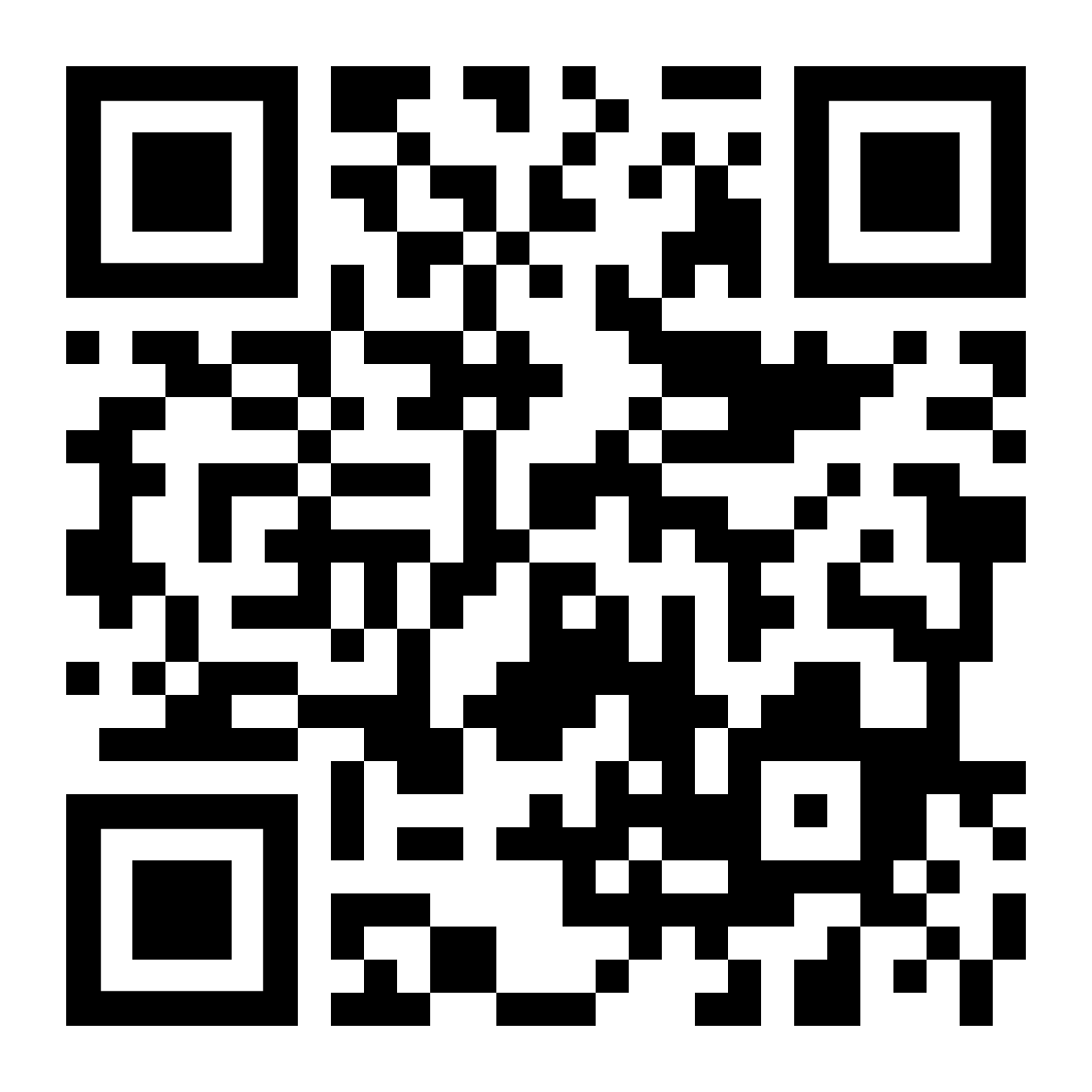 https://cs.pomona.edu/classes/cs105

All information is on the course website
All course materials get posted on the course website
Links from the course page:
Slack (#csci105po-2425-sp), for questions and discussion
Gradescope, for submitting assignments and seeing grades
Additional resources